Modern Analytics Academy “Vignettes”
Follow up to Modern Analytics Academy: https://aka.ms/maa
Topical sessions that addresses:
New features and how to use them
Frequent questions we receive
Updates to a previous session
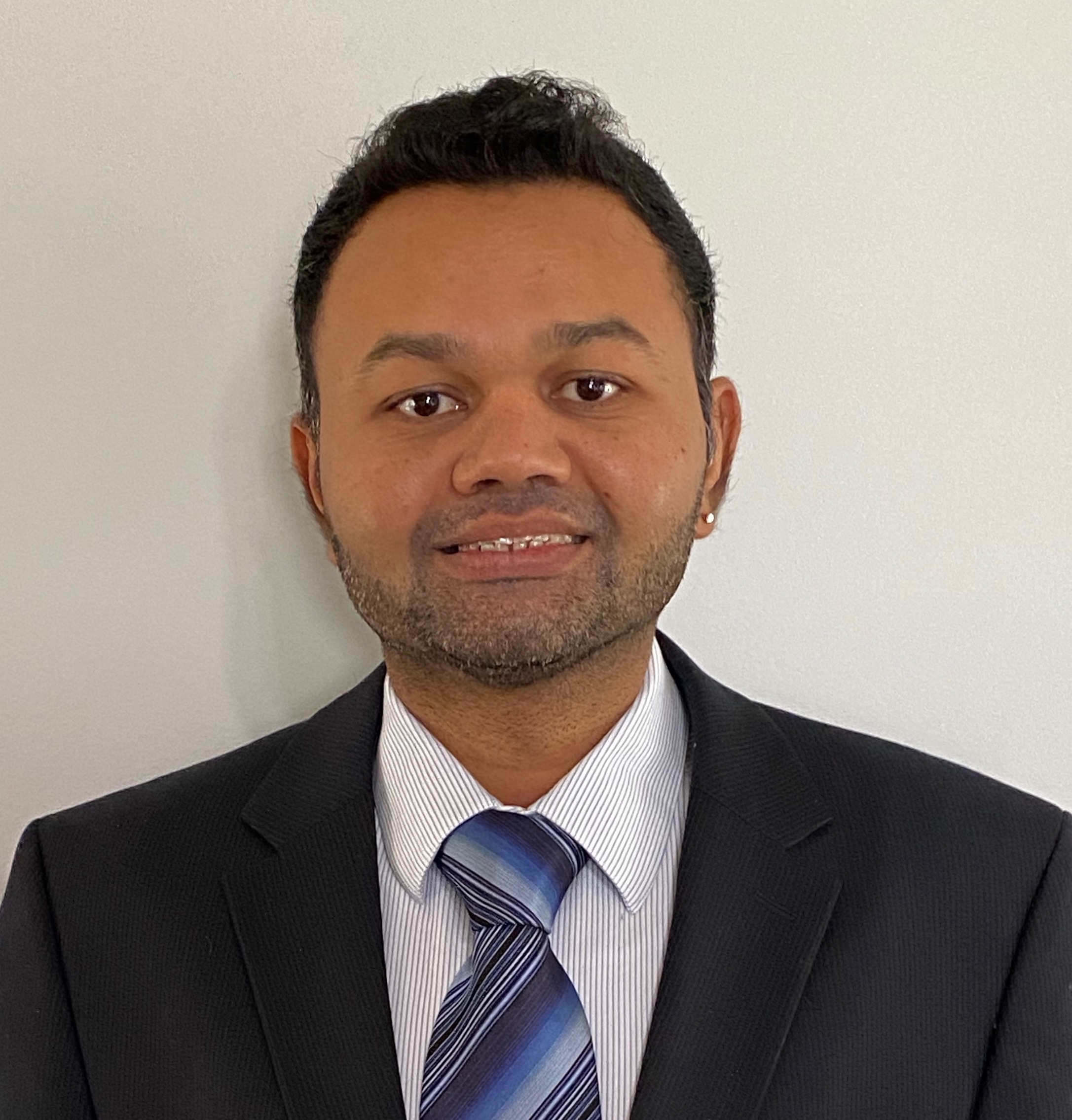 Prashant Atri
Cloud Solution Architect
Modern Analytics Academy “Vignettes”
How to use Azure key vault in Synapse pipeline / notebook
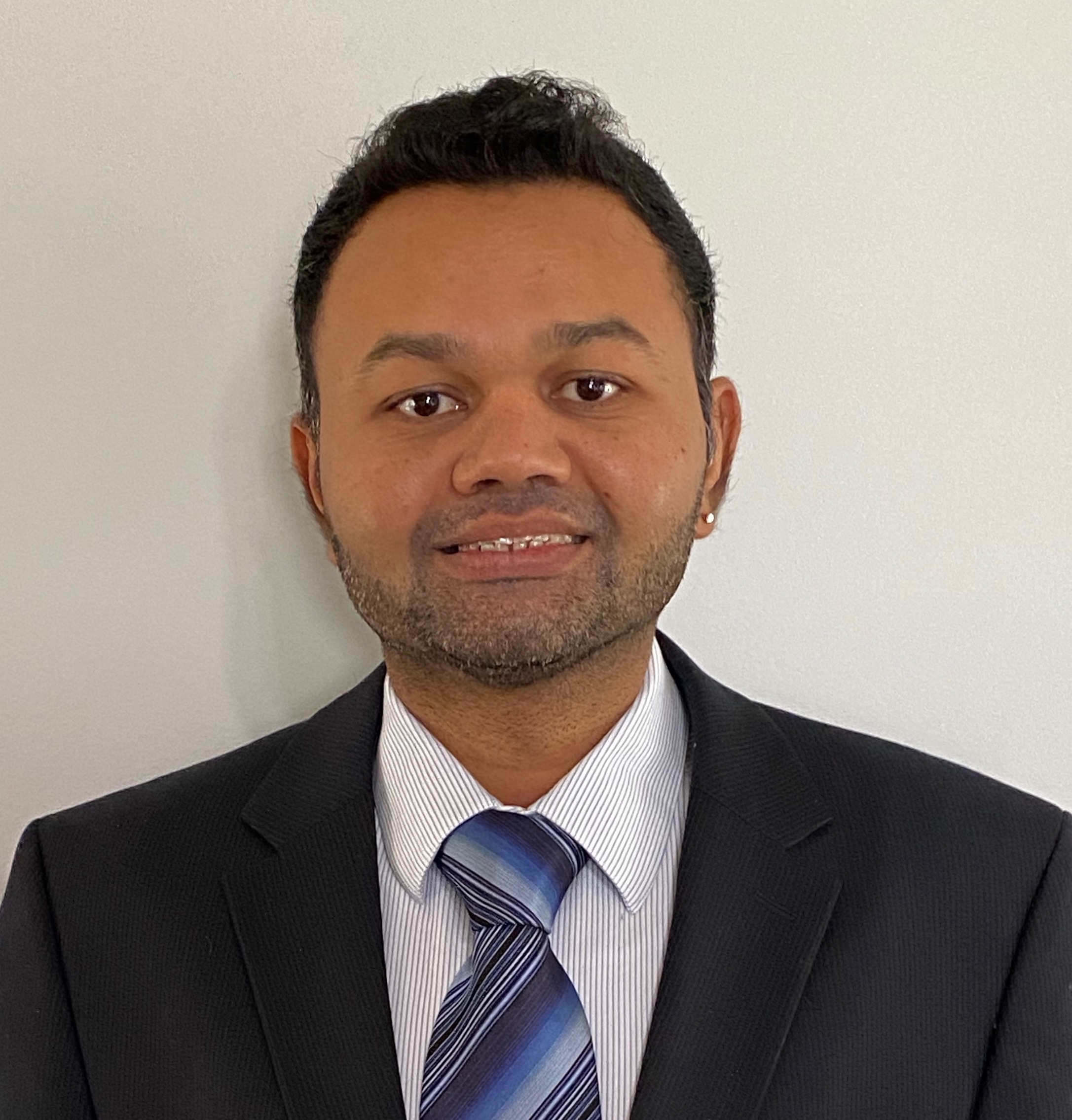 https://aka.ms/maa
Prashant Atri
Cloud Solution Architect
Academy Sessions
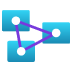 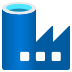 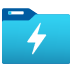 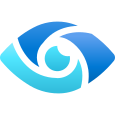 Acquisition & Storage
Modeling
Pipelines
Security & Governance
Visualization
Azure Data Lake
Azure Cosmos DB
Azure Event Hubs
Synapse Link
Azure Data Factory
Synapse Pipelines
Power BI Dataflows
Azure Stream Analytics
Auditing
Security
Azure Purview
Power BI
Paginated Reports
Power BI Embedded
Data Lake Structure
Synapse Spark Pools
Synapse SQL Pools
Synapse Serverless SQL
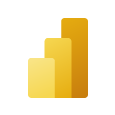 Agenda
Overview & Use Cases
Demo
How to use Azure key vault in Synapse pipeline / notebook
Overview & Use Cases
About Azure Key Vault
Synapse workspace – Authentication features
Data Ingestion/process pipelines – Integrate Azure key vault in Synapse pipeline / notebook
Comply with audit, quality, security processes and standards
Comply with DevOps Best Practices
Agenda
Overview
Use Cases
Demo
How to use Azure key vault in Synapse pipeline / notebook
Securing Synapse Pipelines with Azure Key Vault – Demo1
Pre-requisites
Setup Azure Storage account (ADLS Gen2)
Setup Azure key vault and secrets
Setup Synapse linked services
Azure Synapse workspace – Data flow pipeline, data flow debug runtime
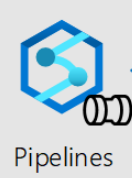 Synapse data flow pipeline
Using key vault
Copy
Azure Gen 2 storage
Azure Gen 2 storage
Source
Target
Securing Synapse Notebook with Azure Key Vault – Demo2
Pre-requisites
Setup Azure Storage account (ADLS Gen2)
Setup Azure key vault and secrets
Setup Synapse linked services
Azure Synapse Notebook with spark pools
Synapse Notebook
Using key vault
Azure Gen 2 storage
Data Source
References
https://aka.ms/Pysparkexamples
https://aka.ms/MicrosoftSparkUtil
Modern Analytics Academy “Vignettes”
How to use Azure key vault in Synapse pipeline / notebook
https://aka.ms/maa
Thank you!